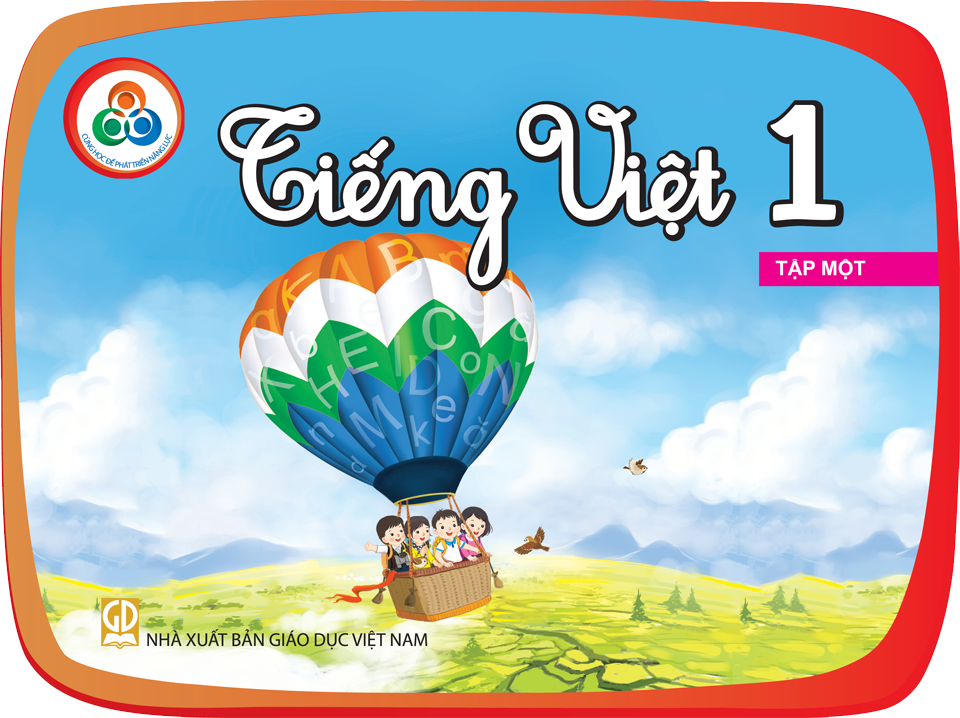 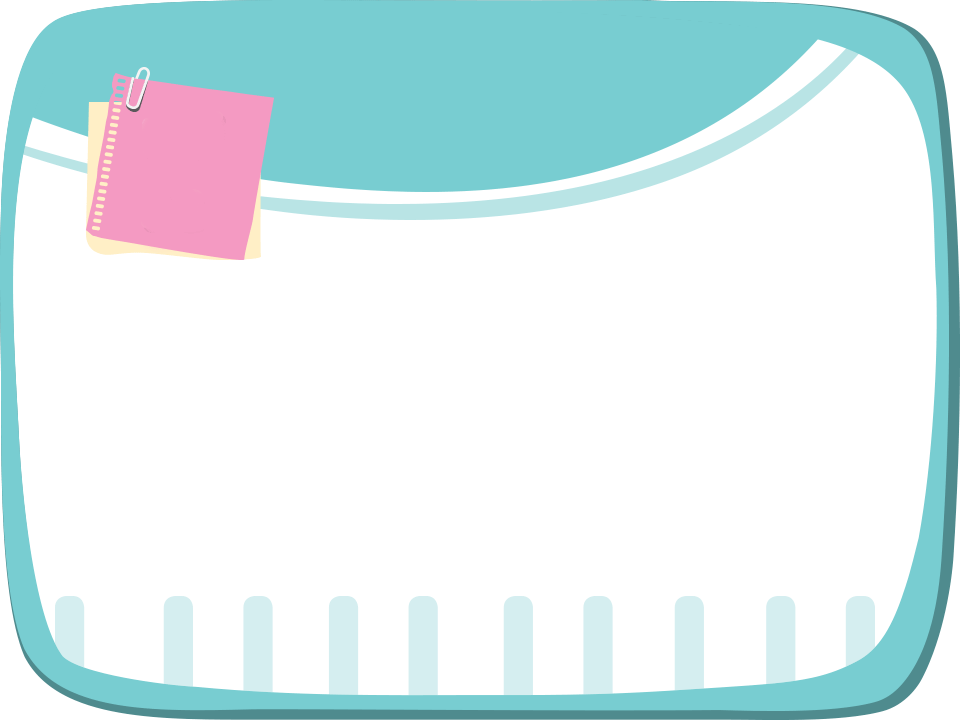 Bài
13B
Ôn tập
ap ăp âp
op ôp ơp
ep êp ip
up ươp iêp
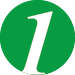 Đọc
a) Thi ghép tiếng thành từ ngữ.
đạp
lớp
cướp
bạn
tiếp
cờ
họp
xe
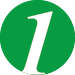 Đọc
b) Đọc vần, từ ngữ.
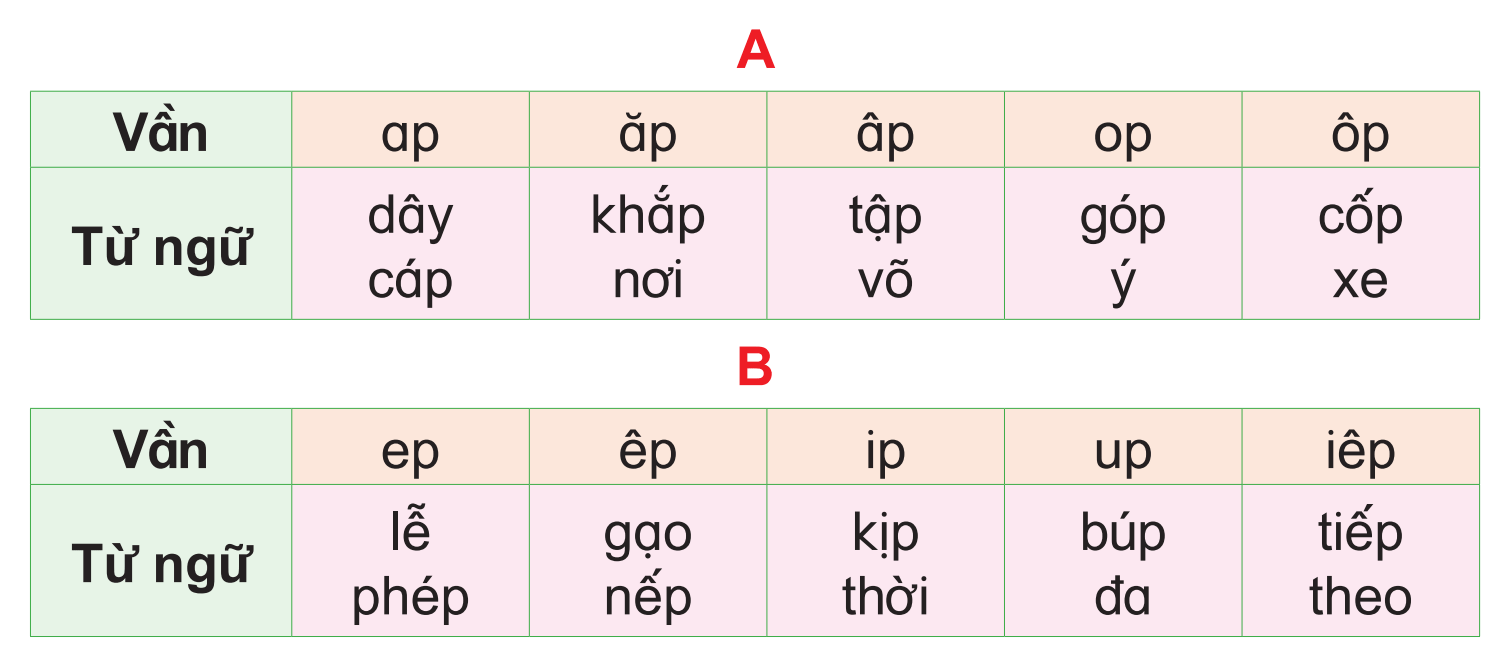 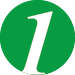 Đọc
c) Đọc đoạn thơ.
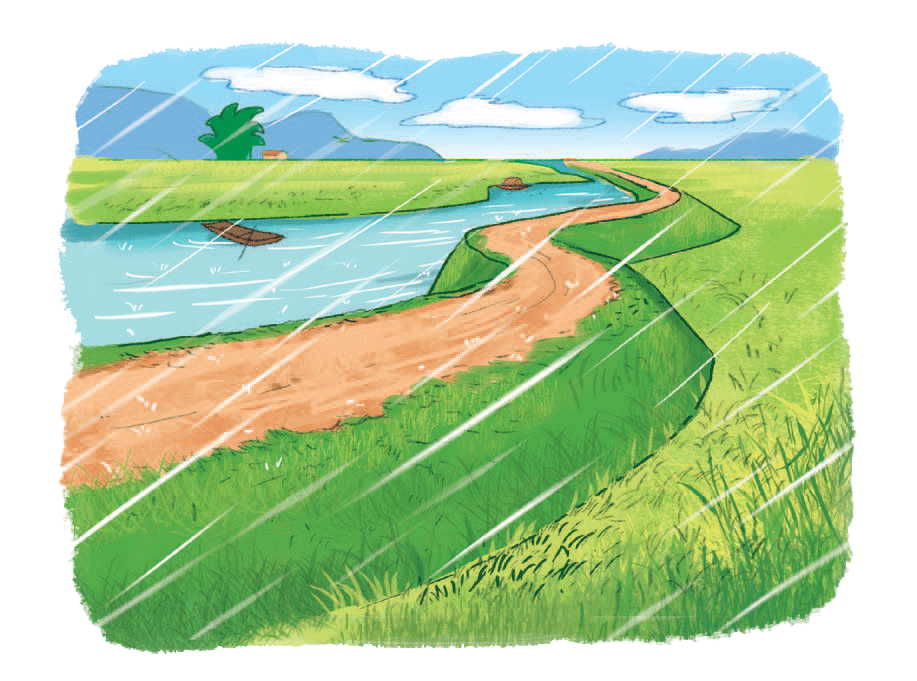 Ầm ầm sấm chớp
Gió cuốn mây về
Mưa rơi lộp độp
Mưa trườn qua đê…
	 (Nguyễn Lãm Thắng)
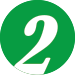 Nghe – nói 
Kể chuyện.
Tập chơi chuyền
Cái mốt, cái mai,
con trai, con hến…
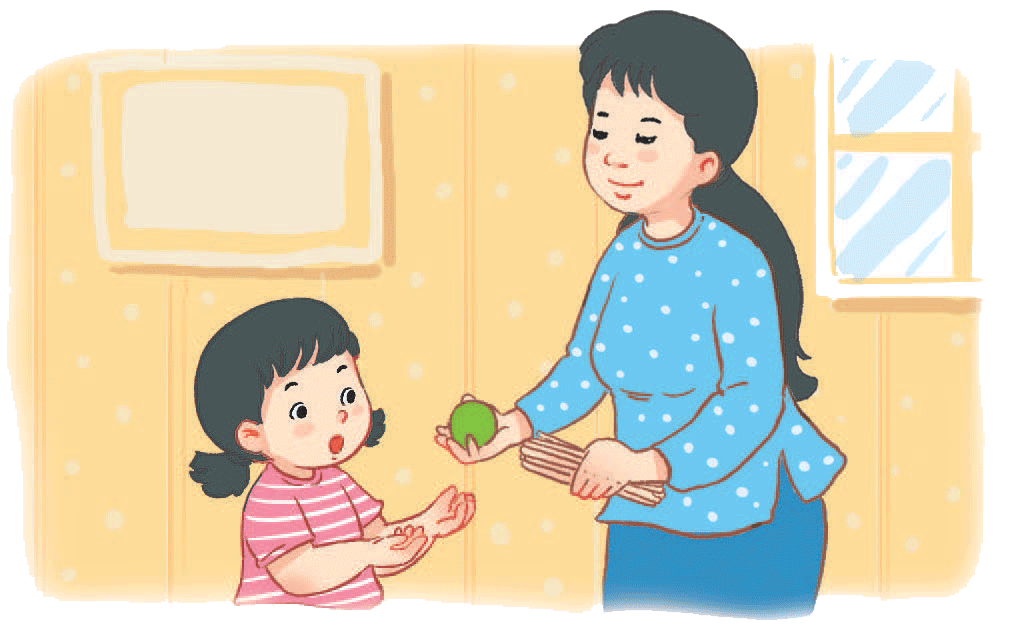 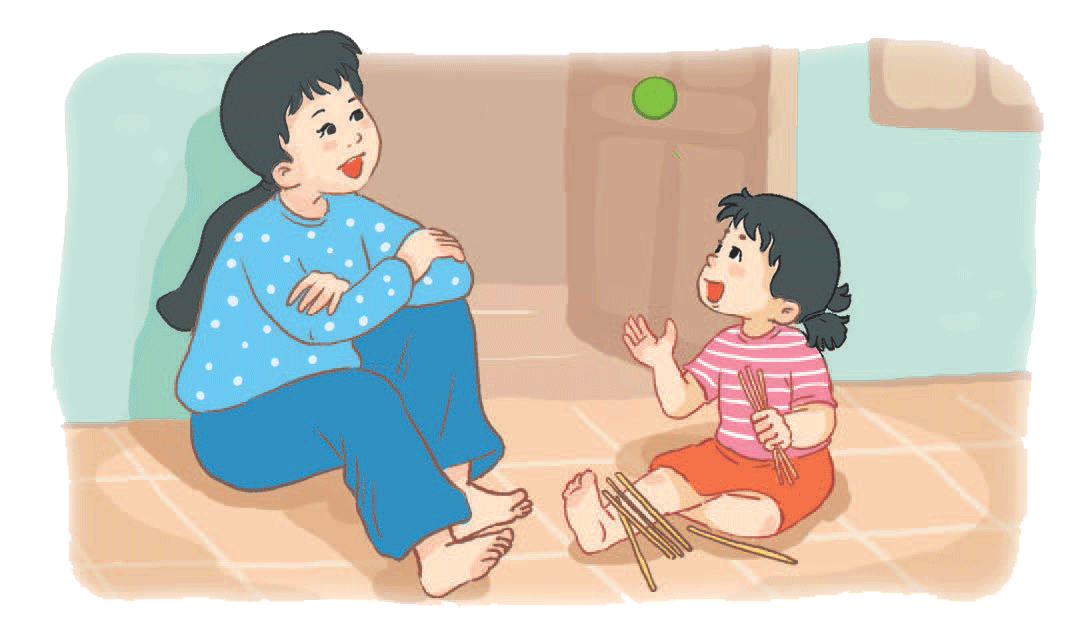 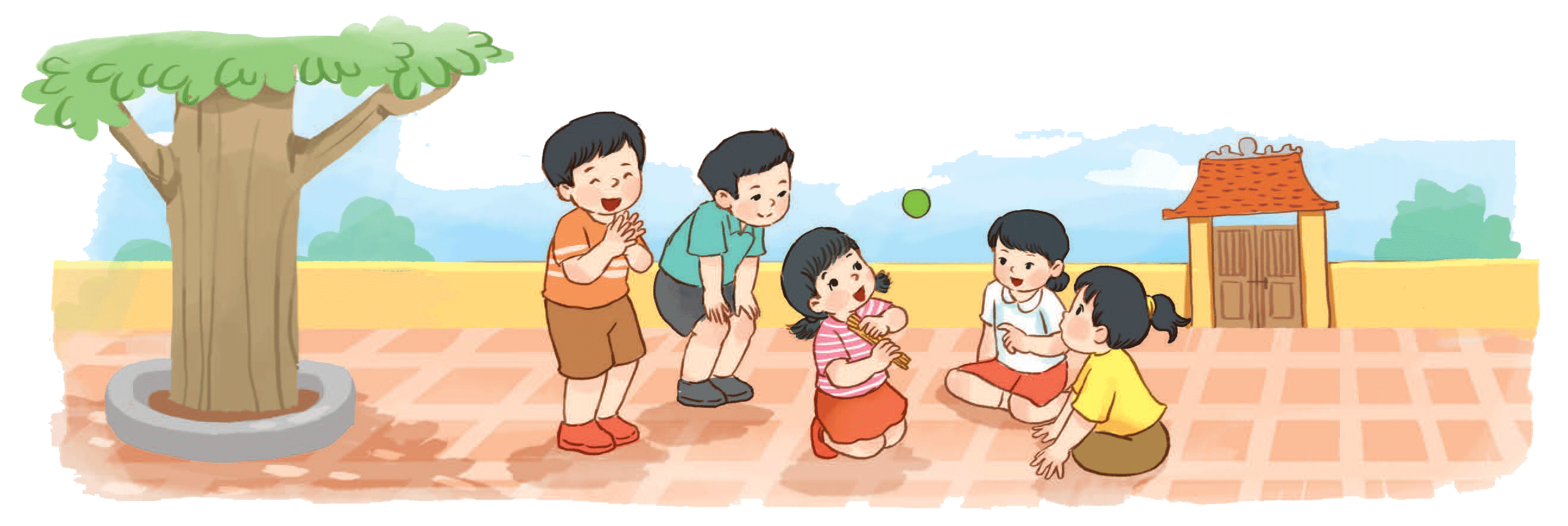 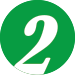 Nghe – nói 
Kể chuyện.
Tập chơi chuyền
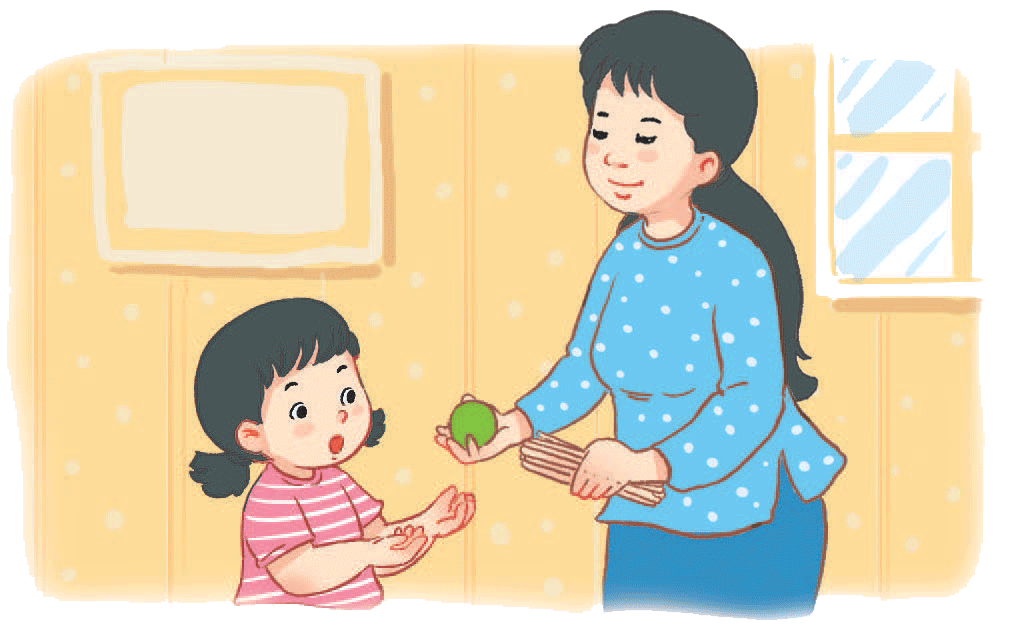 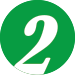 Nghe – nói 
Kể chuyện.
Tập chơi chuyền
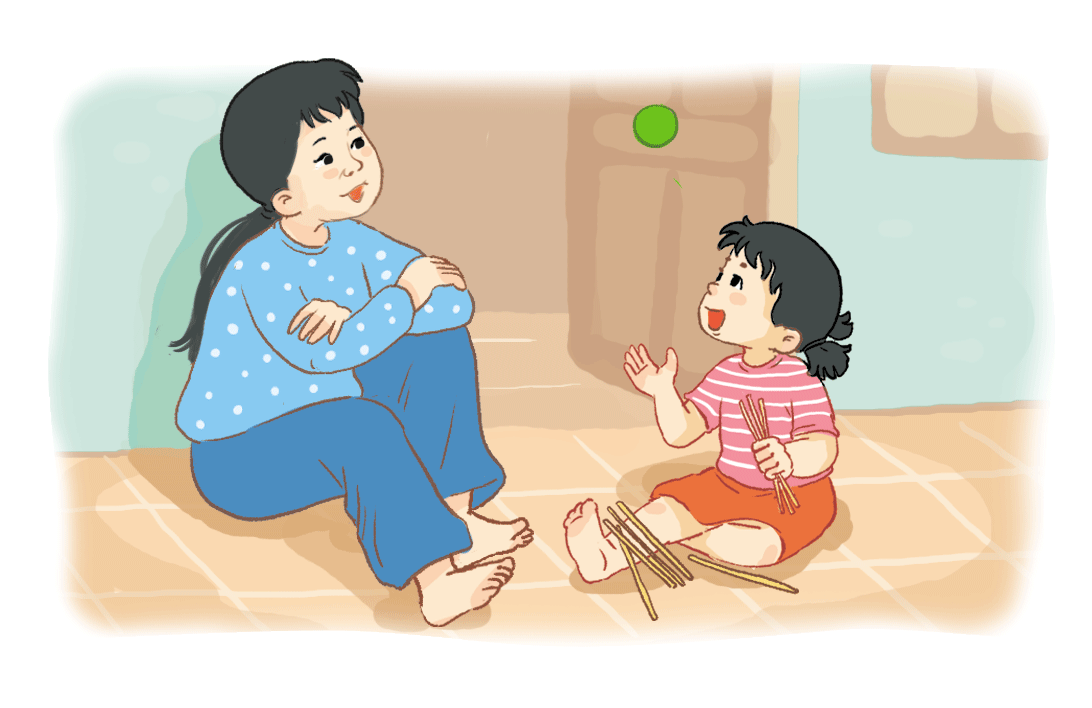 Cái mốt, cái mai,
con trai, con hến…
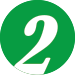 Nghe – nói 
Kể chuyện.
Tập chơi chuyền
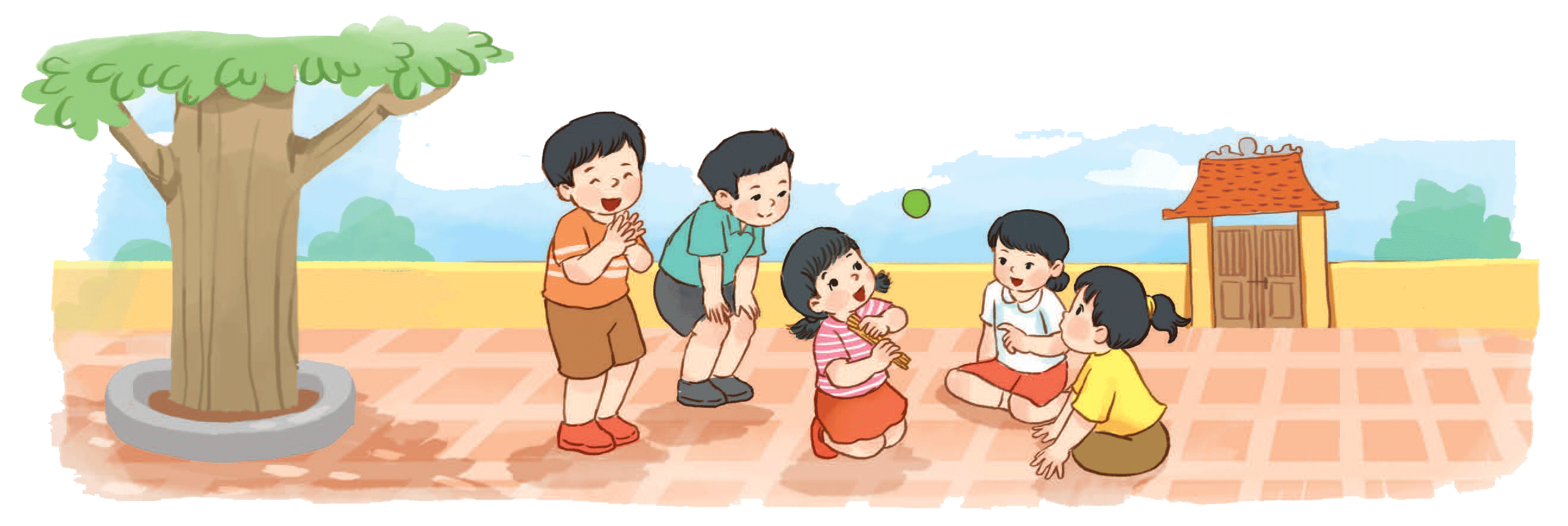 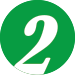 Nghe – nói 
Kể chuyện.
Tập chơi chuyền
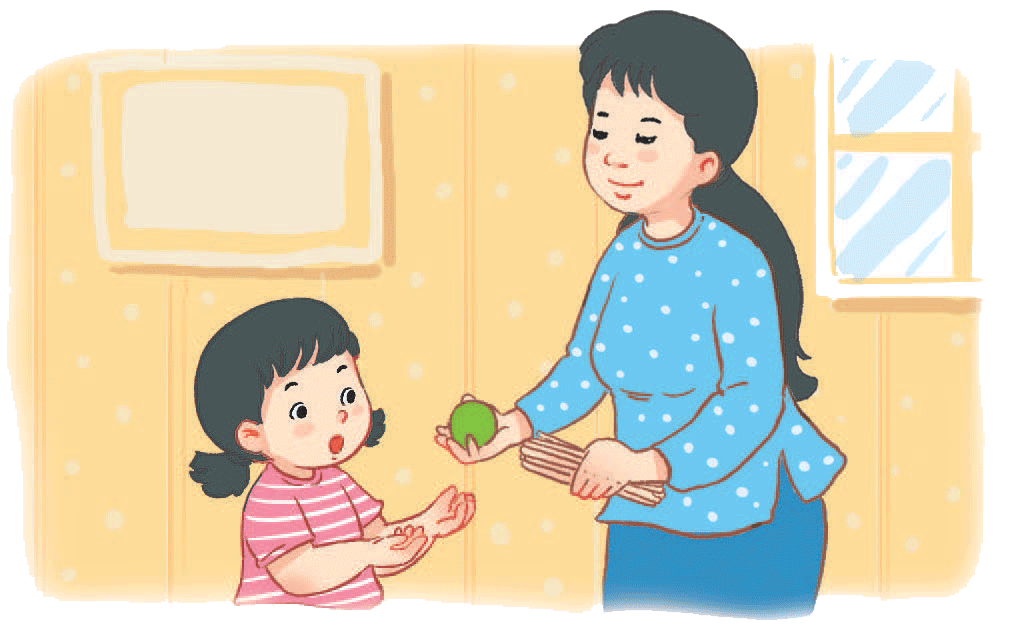 1. Người mẹ cho bạn nhỏ quà gì?
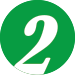 Nghe – nói 
Kể chuyện.
Tập chơi chuyền
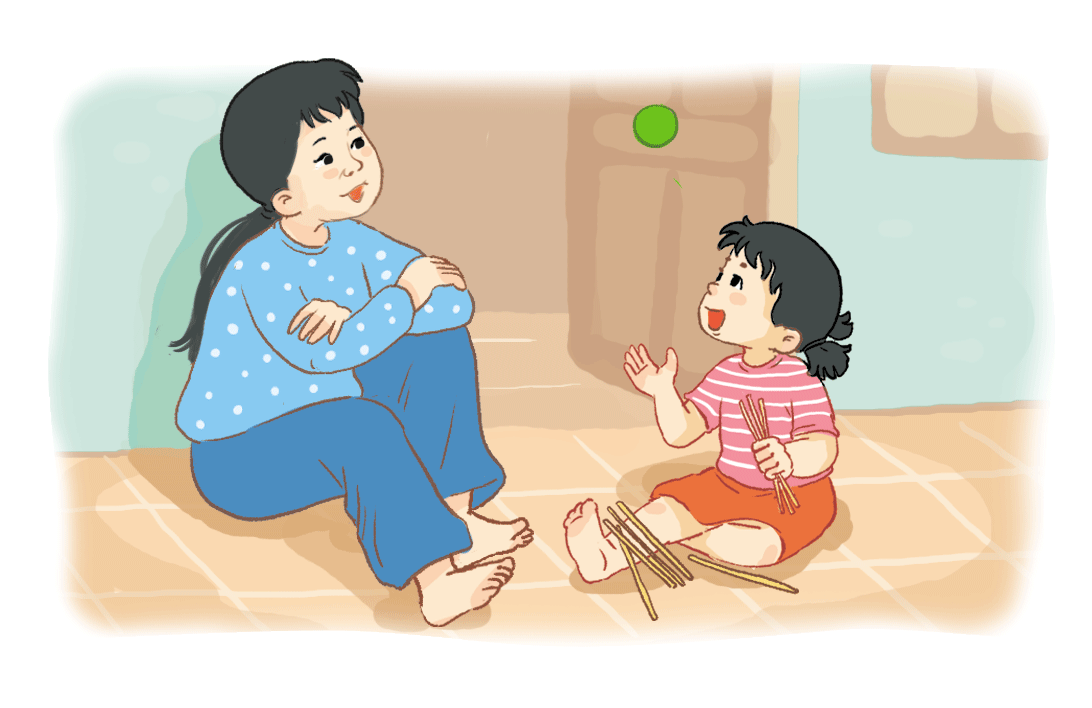 Cái mốt, cái mai,
con trai, con hến…
2. Bạn nhỏ đang tập chơi chuyền cùng ai?
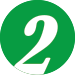 Nghe – nói 
Kể chuyện.
Tập chơi chuyền
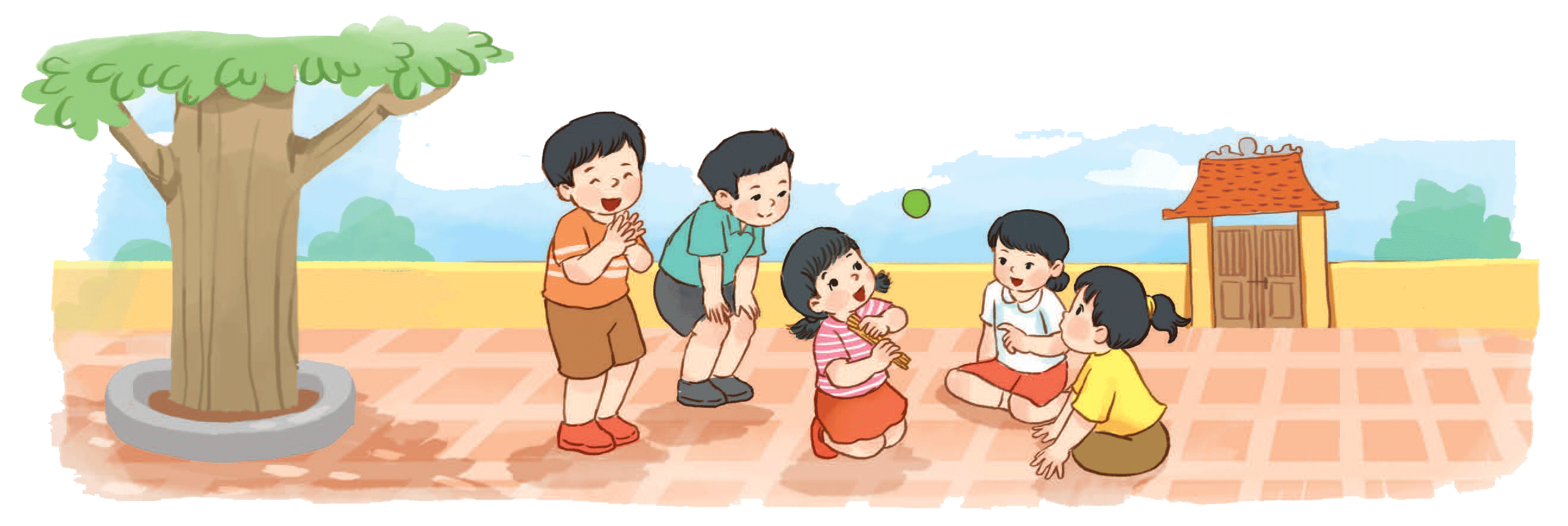 3. Nhìn các bạn nữ chơi chuyền, các bạn nam nói gì?
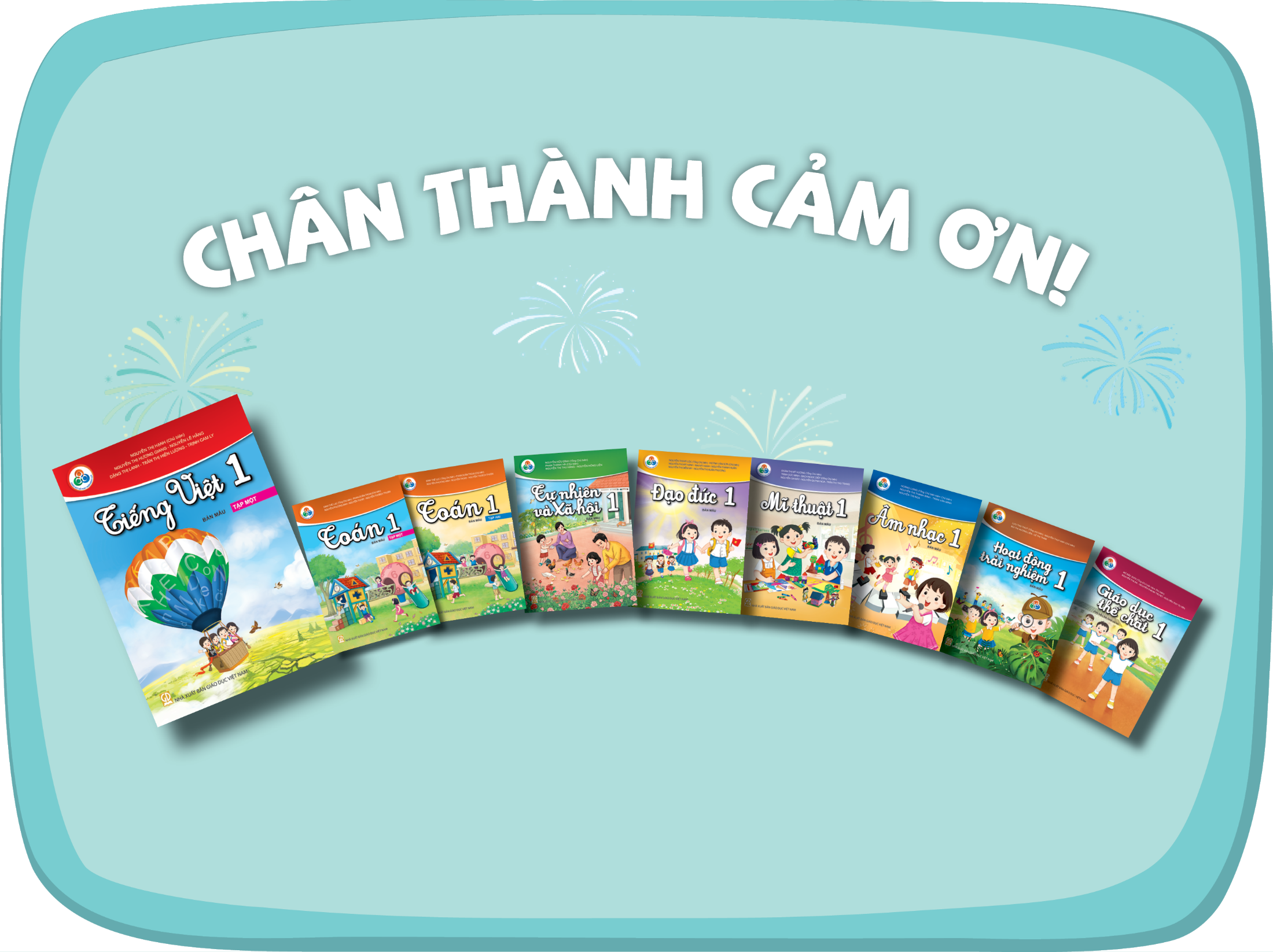